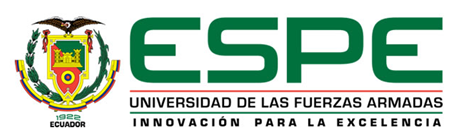 MAESTRIA EN ENTRENAMIENTO DEPORTIVO  V PROMOCIÓN
“Influencia de la Preparación Física en el dominio  técnico en futbolistas de 12 -14 años  del Club El  Nacional ”  

AUTORA: LIC. Rocío  Alomoto Navarrete

 DIRECTOR:PHD. Edgardo Romero Frómeta 

Julio, 17 de 2014
IDENTIFICACIÓN DEL PROBLEMA
LA FALTA DE UN PROGRAMA QUE FACILITE LA UTILIZACIÓN DE EJERCICIOS ESPECÍFICOS PARA LA PREPARACIÓN FÍSICA Y EL DOMINIO TÉCNICO EN FUTBOLISTAS  DE 12-14 AÑOS.
PROBLEMA CIENTÍFICO
¿Cómo contribuir a la influencia de la preparación física en el desarrollo de la técnica en futbolistas 12-14 años del Club  El Nacional?
OBJETIVO GENERAL
Proponer un  programa de ejercicios  para la influencia de la preparación física en el  dominio técnico  en futbolistas 12-14 años del Club El Nacional.
OBJETIVOS ESPECÍFICOS
•Diagnosticar el estado del problema en el contexto bibliográfico .
•	Elaborar un programa de ejercicios dirigidos a la influencia de la preparación física en el dominio técnico en el futbolista de 12-14 años del Club El Nacional.
•	Determinar el nivel de aprendizaje logrado por futbolistas  de la categoría 12-14 años del Club  El Nacional  luego de la aplicación de un programa dirigido a la influencia de la preparación física en el dominio técnico.
HIPOTESIS DE LA INVESTIGACIÓN
Hi: Si se aplica en niños-futbolistas  de la categoría  12-14  años, un programa de ejercicios dirigido a  la influencia de la preparación física en el dominio técnico, se obtendrá un mayor nivel de desarrollo en esas habilidades.
Ho: la influencia de la preparación física en el dominio técnico no tiene una incidencia significativa en el aprendizaje en los  futbolistas de 12-14 años.
VARIABLES DE INVESTIGACIÓN
INDEPENDIENTE
DEPENDIENTE
OPERACIONALIZACIÓN DE LAS VARIABLES (Dependiente )
OPERACIONALIZACIÓN DE LAS VARIABLES                    ( IN DEPENDIENTE )
Técnica
Cratty (1983)
Delgado (1988)
"Toda aquella acción muscular o movimiento del cuerpo, requerido para la ejecución con éxito de un acto deseado”. 
Delgado (2010): "Es la facultad de poder hacer algo eficientemente"
Riera (2005)
Batalla (2001)
PREPARACIÓN  FÍSICA
(Díaz. I.J. 1999)
(Alvares d sayas 2000),
La preparación física (PF) es el conjunto organizado y jerarquizado de los procedimientos de entrenamiento cuyo objetivo es el desarrollo y la utilización de las cualidades físicas del deportista.
(Ruiz. A 2002)
(Dora Sosco 2003)
METODOLOGÍA DE INVESTIGACIÓN
La investigación es  cuasiexperimetal, de diseño de pre-prueba y post-prueba, tiene como finalidad aplicar un programa de entrenamiento deportivo, donde al finalizarlo se analizará el desarrollo de la influencia de la preparación física en el dominio técnico.
Se determinó la problemática.
Formulación del problema.
Se realizaran 6 test pedagógicos todos con el mismo objetivo.
POBLACIÓN Y MUESTRA
La población objeto de estudio de la investigación está compuesta por   20 futbolistas de la categoría 12-14 años del Club El Nacional.
MÉTODOS DE INVESTIGACIÓN
DEL NIVEL TEÓRICO
ESTADISTICOS MATEMATICOS
DEL NIVEL EMPIRICO
Resultados obtenidos en la primera y segunda medición en el test de Test de coordinación motriz – zigzag con balón
Resultados obtenidos en la primera y segunda medición en el test de  agilidad sin obstáculo.
Resultados obtenidos en la primera y segunda medición en el test de  Dominio de balón.
Resultados obtenidos en la primera y segunda medición en el test de  Conducción y tiro de precisión
Resultados obtenidos en la primera y segunda medición en el test de  Conducción en  círculo
Resultados obtenidos en la primera y segunda medición en el  test de preparación física.
CONCLUSIONES
En la investigación se confirma la hipótesis y se logran los objetivos formulados, en tanto se logran las siguientes conclusiones.
El  programa de ejercicios   dirigido al mejoramiento del nivel de preparación física de los futbolistas del grupo etario 12-14 años  favoreció de forma muy auténtica el  dominio de la  técnica y de las habilidades motrices futbolísticas evaluadas, conduciendo a la definición que indica, que la aplicación de un programa de 10 semanas con tendencia preferencial al desarrollo de la preparación física  demostró su  efectividad sobre el dominio de la técnica.
Los resultados de la dispersión grupal explican que  el programa de entrenamiento aplicado  no  tuvo una influencia   significativa  en el incremento de la  homogeneidad grupal, probablemente asociada con la necesidad, en estas edades de aumentar el tiempo de aplicación del programa.
El programa aplicado de diez semanas  permitió la obtención de valores   diferenciales óptimos en el dominio de la técnica, representado por aquellos que lograron un desplazamiento de las evaluaciones cualitativas  de Bien, Muy bien y Excelente,  entre la primera y segunda medición y que  se inscribieron en datos que oscilaron entre el 25 y el 45 %, indicativas de la influencia de ese programa.
Los resultados también revelaron que es necesario seguir investigando el proceso de la preparación física y la preparación técnica en estos futbolistas a fin de lograr resultados aún superiores y la implementación del control y evaluación de la preparación física desde una óptica más amplia y abarcadora.
Debe indicarse que el programa aplicado permitió un desarrollo integral tanto del proceso de la preparación física del futbolista adolescente como del dominio de las habilidades motrices, lo que pudo constatarse en los desplazamientos muy auténticos valorados mediante  la décima diferencia entre una y otra medición.
RECOMENDACIONES
Se  recomienda a la Federación Ecuatoriana de Fútbol que sugiera a otros clubes la aplicación de este programa por la influencia positiva que representa para el dominio técnico de las habilidades motrices deportivas del futbolista en el grupo etario  de menores.
Se hace muy necesario continuar el proceso investigativo en esta dirección, a fin de determinar las causas que se presentaron, asociadas con la gran dispersión grupal que se puso de manifiesto en la preparación física y el dominio de las habilidades motrices deportivas de estos deportistas menores, en el intento de lograr una mayor homogeneidad en el proceso de entrenamiento de los futbolistas de estas edades.
PROGRAMA DE ENSEÑANZA
UBICACIÓN
	 El Club Deportivo de Alto Rendimiento El Nacional se encuentra ubicado en Tumbaco . Posee una población de  300 jugadores aproximadamente entre equipo profesional y divisiones formativas.
NATURALEZA DEL PROYECTO
DESCRIPCIÓN
El presente proyecto busca brindar las herramientas necesarias para que los futbolistas y entrenadores utilicen  ejercicios específicos para la influencia de la técnica en la preparación física, para poder mejorar sus resultados.
OBJETIVOS
Ejemplo de actividades del programa
•
FORMATO PROGRAMA DE ENSEÑANZA PLAN MENSUAL
El éxito consiste en obtener lo que se desea. La felicidad, en disfrutar lo que se obtiene.             Henry Ford

GRACIAS